Welcome to Worship
Ranger Church of Christ
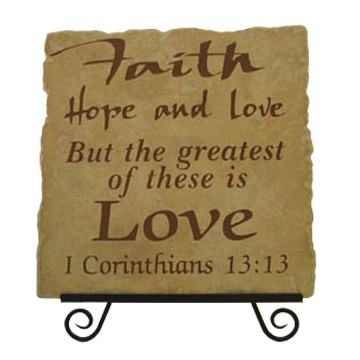 Faith
Love
Hope
You can Identify Christ’s Church by its Love
[Speaker Notes: And now abide faith, hope, love, these three; but the greatest of these is love. (1 Corinthians 13:13)
>>>>>>>>>>>>>>>>>>>>>
    1. Faith, is that by which we apprehend spiritual blessings, and walk with God. 
>>>>>>>>>>>>>>>>>>>>>
    2. Hope, is that by which we view and expect eternal blessedness, and pass through things temporal so as not to lose those which are eternal. 
>>>>>>>>>>>>>>>>>>>>>
    3. Charity or love, is that by which we show forth the virtues of the grace which we receive by faith in living a life of obedience to God, and of good will and usefulness to man. – Adam Clarke
    4. Love is ardent friendship, or a strong attachment springing from good will and esteem, and the pleasure derived from the company, civilities and kindness of others.
>>>>>>>>>>>>>>>>>>>>>>>>
    5. You can Identify Christ’s Church by its Love]
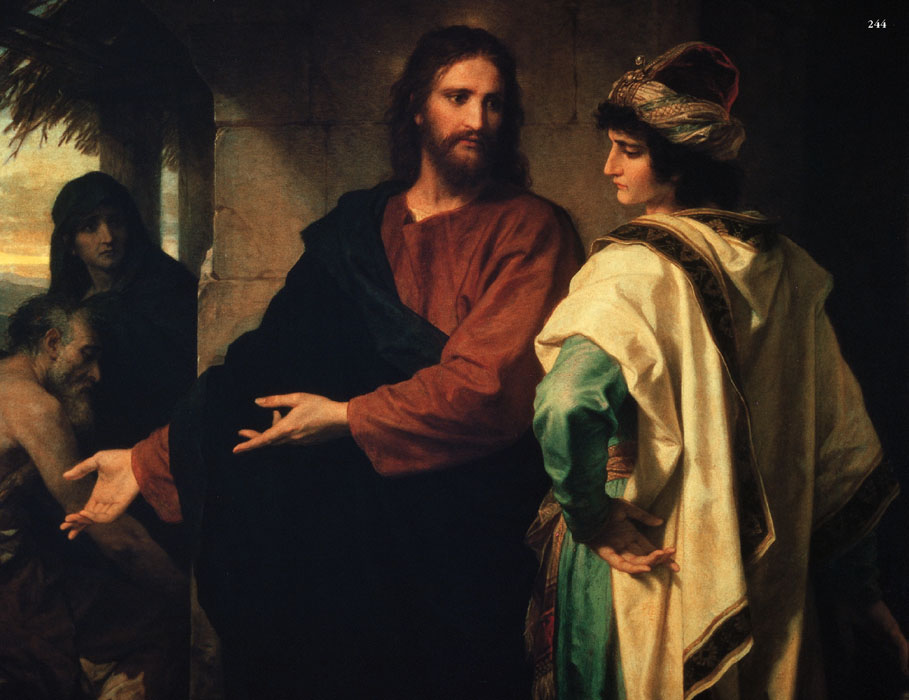 Gratitude
Affection
Companionship
Love
Family
Connections
Pleasure
Advocate
“What is the great commandment in the law?”
[Speaker Notes: 1. “What is the great commandment in the law?”
>>>>>>>>>>>>>>>>>>>
And now abide faith, hope, love, these three; but the greatest of these is love. (1 Corinthians 13:13)
>>>>>>>>>>>>>>>>>>>>>>>>Love
    2. Love, In general is a sense of being pleased with something; to regard it with affection, on account of some qualities which excite pleasing sensations or desire of gratification. 
>>>>>>>>>>>>>>>>>>>>>>>> Affection
    3. We love a friend, on account of some qualities which give us pleasure in his company. 
>>>>>>>>>>>>>>>>>>>>>>>> companionship
    4. We love a man who has done us a favor; in which case, gratitude enters into the composition of our affection. 
>>>>>>>>>>>>>>>>>>>>>>>> Family connections
    5. We love our parents and our children, on account of their connection with us, and on account of many qualities which please us. 
>>>>>>>>>>>>>>>>>>>>>>>> pleasure
    6. We love to retire to a cool shade in summer. 
>>>>>>>>>>>>>>>>>>>>>>>> advocate
    7. We love a warm room in winter. we love to hear an eloquent advocate.
    8. The Christian loves his Bible. 
    9. In short, we love whatever gives us pleasure and delight, whether animal or intellectual; and if our hearts are right, we love God above all things, as the sum of all excellence and all the attributes which can communicate happiness to intelligent beings. 
    10. In other words, the Christian loves God with the love of security in his attributes, the love of benevolence towards the interest of his kingdom, and the love of gratitude for favors received.]
On These Two Hang all the Law and the Prophets
Philippians 2:3-Let nothing be done through selfish ambition or conceit, but in lowliness of mind let each esteem others better than himself.
Matthew 18:21-22- Then Peter came to Him and said, “Lord, how often shall my brother sin against me, and I forgive him? Up to seven times?”  Jesus said to him, “I do not say to you, up to seven times, but up to seventy times seven.
[Speaker Notes: 1. On These Two Hang all the Law and the Prophets
>>>>>>>>>>>>>>>>>>>>
    2. Philippians 2:3-Let nothing be done through selfish ambition or conceit, but in lowliness of mind let each esteem others better than himself.
        a. Humility, lowliness of mind, these are character traits, enshrouded in the love of our Lord and Savior.
        b. Humility, lowliness of mind and low personal ego toward others, are traits Christ would have us, as members of His body, to incorporate into our lives.
        b. The body of Christ will be recognized by Humility. 
>>>>>>>>>>>>>>>>>>>>
    3. Matthew 18:21-22- Then Peter came to Him and said, “Lord, how often shall my brother sin against me, and I forgive him? Up to seven times?”  Jesus said to him, “I do not say to you, up to seven times, but up to seventy times seven. 
        a. As members of the Body of Christ, we must be willing to forgive others of their transgressions against us.
"For if you forgive men their trespasses, your heavenly Father will also forgive you. But if you do not forgive men their trespasses, neither will your Father forgive your trespasses. (Matthew 6:14-15)
        b. It is a requirement of God to forgive in the same manner as He forgave you through His son - “in Christ”.
And be kind to one another, tenderhearted, forgiving one another, even as God in Christ forgave you. (Ephesians 4:32)]
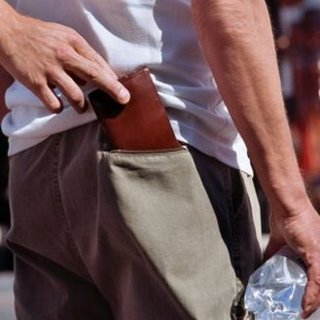 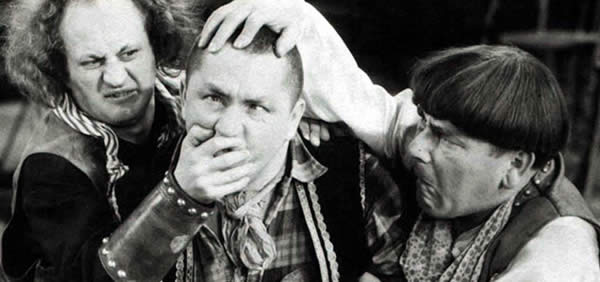 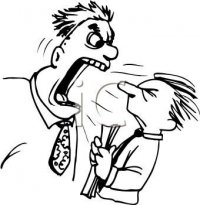 “I love me more than I love you.”
[Speaker Notes: 1. We know that Satan is the father of sin and he has no love in him. 
        a. If you do not carry the identifying marks of Christ, you are following Satan.  
You are of your father the devil, and the desires of your father you want to do. He was a murderer from the beginning, and does not stand in the truth, because there is no truth in him. When he speaks a lie, he speaks from his own resources, for he is a liar and the father of it. (John 8:44)
        b. It is not just lies that Satan would have you do to sin against God; but a multitude of sins, theft, fornication, false doctrine, 
        c. A Christian will “put away the old man of sin”. (Rom 6:6)
        d. Paul explains it this way:
Therefore put to death your members which are on the earth: fornication, uncleanness, passion, evil desire, and covetousness, which is idolatry. (Colossians 3:5)
>>>>>>>>>>>>>>>>>>>>>>
    2. In the political structure of this nation, and in the Universities higher education, have you noticed in the news, how one party is always trying to stifle the speech of the other, so that real truth is not heard by the voters.
        a. Students are being taught to resist, fight and shout down all Christian ideals and goals.        
        b. As we well know, many of our congregations have seen splits over “Divorce, Marriage and Remarriage” where one side tries to stifle the other; especially when the Scriptures used to explain the words of Christ. 
        c. I don’t think that anyone here would agree that that is an identifying mark of Christ’s church, rather it is degrading the church.
Where do wars and fights come from among you? Do they not come from your desires for pleasure that war in your members? (James 4:1)
>>>>>>>>>>>>>>>>>>>>>>
    3. How many times have you seen someone stand up and shout down someone that is speaking the truth because they did not like what was being said.
Let all bitterness, wrath, anger, clamor, and evil speaking be put away from you, with all malice. (Ephesians 4:31)
        a. Would you say that the church can be identified by the use of it’s tongue?
        b. It is not an identifying mark of love in the church, if wrath, anger and clamor had of occurred there?
        b. The political realm of this country, has no such decent conduct requirement, therefore it is of the world and not of Christ.
having your conduct honorable among the Gentiles, that when they speak against you as evildoers, they may, by your good works which they observe, glorify God in the day of visitation. (1 Peter 2:12)
    4. The “Me First” attitude of today is not esteeming others better than yourselves, it shouts “I Love Me More Than I Love You”.
        a. This non-Christian attitude is not worthy of wasting out time with.
        b. It is not an identifying mark of Christ’s church.]
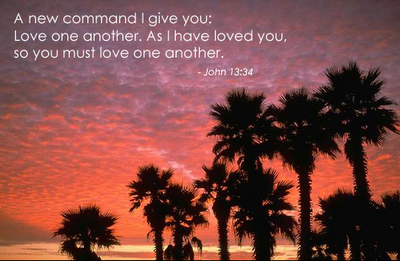 By this shall all men know that you are my disciples, if you have love one for another –John 13:35
[Speaker Notes: A new commandment I give to you, that you love one another; as I have loved you, that you also love one another. By this all will know that you are My disciples, if you have love for one another." (John 13:34-35)
    1. Love is an identifying mark of the Church of Christ; it is a commandment directly from the lips of our Savior.
>>>>>>>>>>>>>>>>>>>
    2. Jesus has the authority to make this “an identifying mark” of the church that He built.
And Jesus came and spoke to them, saying, "All authority has been given to Me in heaven and on earth. (Matthew 28:18)
    3. We must love each other as family members of the same body.
Be kindly affectionate to one another with brotherly love, in honor giving preference to one another; (Romans 12:10)
    4. By our love, we serve one another.
For you, brethren, have been called to liberty; only do not use liberty as an opportunity for the flesh, but through love serve one another. (Galatians 5:13)
    5. Hypocritical love is not from a pure heart.
Since you have purified your souls in obeying the truth through the Spirit in sincere love of the brethren, love one another fervently with a pure heart, (1 Peter 1:22)
    6. If you have Love for your love of others, it is of God
Beloved, let us love one another, for love is of God; and everyone who loves is born of God and knows God. (1 John 4:7)]
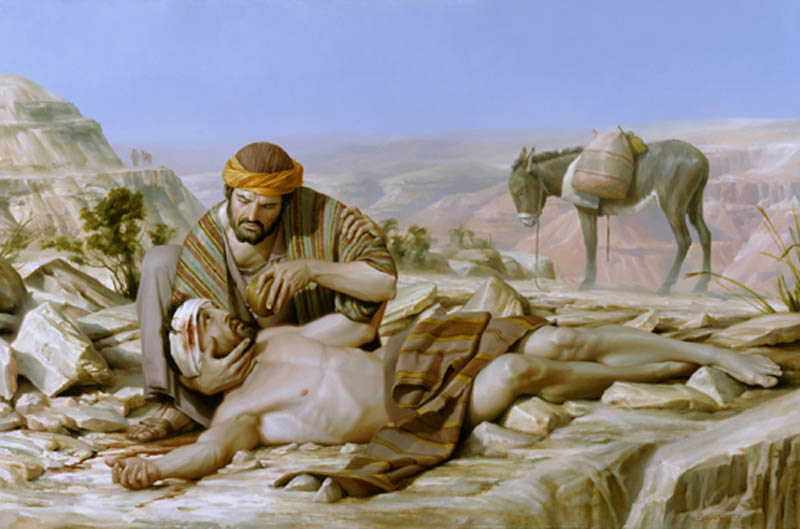 “And who is my neighbor?” –Luke 10:29
[Speaker Notes: “And who is my neighbor?” –Luke 10:29
But he, wanting to justify himself, said to Jesus, "And who is my neighbor?" (Luke 10:29)
    1. A certain lawyer showed his identifying marks when he Responded to Jesus’ question “"What is written in the law? What is your reading of it?" 
    2. His reply was right on target:
So he answered and said, "'YOU SHALL LOVE THE LORD YOUR GOD WITH ALL YOUR HEART, WITH ALL YOUR SOUL, WITH ALL YOUR STRENGTH, AND WITH ALL YOUR MIND,' and 'YOUR NEIGHBOR AS YOURSELF.'" (Luke 10:27)
    3. Jesus accepted his answer as correct; and gave him the answer that would justify him as well as Christians today.
And he said, "He who showed mercy on him." Then Jesus said to him, "Go and do likewise." (Luke 10:37)
    4. In doing likewise, we bear the mark of Christ’s Church.
Rejoice with those who rejoice, and weep with those who weep. (Romans 12:15)
    5. Christians stick together in sickness and in health. 
And if one member suffers, all the members suffer with it; or if one member is honored, all the members rejoice with it. (1 Corinthians 12:26)
    6. Regardless of the burden, if we can help our fellow Christians we are identifying the Body of Christ to the world.
Bear one another's burdens, and so fulfill the law of Christ. (Galatians 6:2)]
The Lesson of the Great Samaritan
Love is an action word
Your neighbor is anyone who needs love
We even have to love those who do not love us back (Matthew 5: 44-46)
[Speaker Notes: 1. The Lesson of the Great Samaritan
>>>>>>>>>>>>>>>>
    2. Love is a call to action so Love is an action word
Love suffers long and is kind; love does not envy; love does not parade itself, is not puffed up; does not behave rudely, does not seek its own, is not provoked, thinks no evil; does not rejoice in iniquity, but rejoices in the truth; bears all things, believes all things, hopes all things, endures all things. 
(1 Corinthians 13:4-7)
>>>>>>>>>>>>>>>>
    3. Your neighbor is anyone who needs love
And we have known and believed the love that God has for us. God is love, and he who abides in love abides in God, and God in him. (1 John 4:16)
        a. Anyone who does not know Christ is one that needs your love.
        b. Failure to do the Father’s will and show love to your neighbor will result in your denial before the Father.
"Therefore whoever confesses Me before men, him I will also confess before My Father who is in heaven. But whoever denies Me before men, him I will also deny before My Father who is in heaven. (Matthew 10:32-33)
>>>>>>>>>>>>>>>>
    4. We even have to love those who do not love us back (Matthew 5: 44-46)
But I say to you, love your enemies, bless those who curse you, do good to those who hate you, and pray for those who spitefully use you and persecute you, that you may be sons of your Father in heaven; for He makes His sun rise on the evil and on the good, and sends rain on the just and on the unjust. For if you love those who love you, what reward have you? Do not even the tax collectors do the same?   (Matthew 5:44-46)
        a. Loving your enemies is not the same as loving their sins, to love their sins is to agree with Satan that sin is a great thing to engage in.
        b.]
Loving Like Jesus
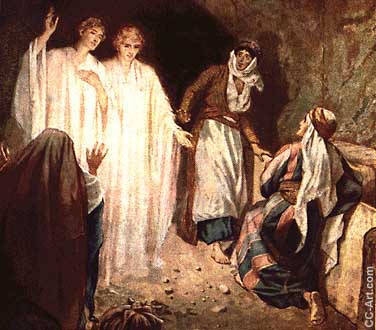 Mark 16:7
[Speaker Notes: 1. Are we capable of loving like Jesus?
>>>>>>>>>>>>>>>>>>>
But go, tell His disciples—and Peter—that He is going before you into Galilee; there you will see Him, as He said to you." (Mark 16:7)
        a. Why “and Peter”?
        b. John outran him to the tomb, but Peter was the one that looked in, so he know the Savior was risen. (John 20:4-6)
        c. What has this to do with loving like Christ?
    2. It is remarkable that Peter is singled out for special notice. 
    3. It was proof of the kindness and mercy of the Lord Jesus.
    4. Peter, just before the death of Jesus, had denied him. 
    5. He had brought dishonor on his profession of attachment to him. 
    6. It would have been right if the Lord Jesus had from that moment cast him off and noticed him no more. 
    7. But he loved him still. 
    8. Having loved him once, he loved unto the end,]
A Friend loves at all times –Proverbs 17:17
[Speaker Notes: A friend loves at all times, And a brother is born for adversity. (Proverbs 17:17)
    1. Yes, loving like Jesus is loving forever; even His own enemies and those who denied Him.]
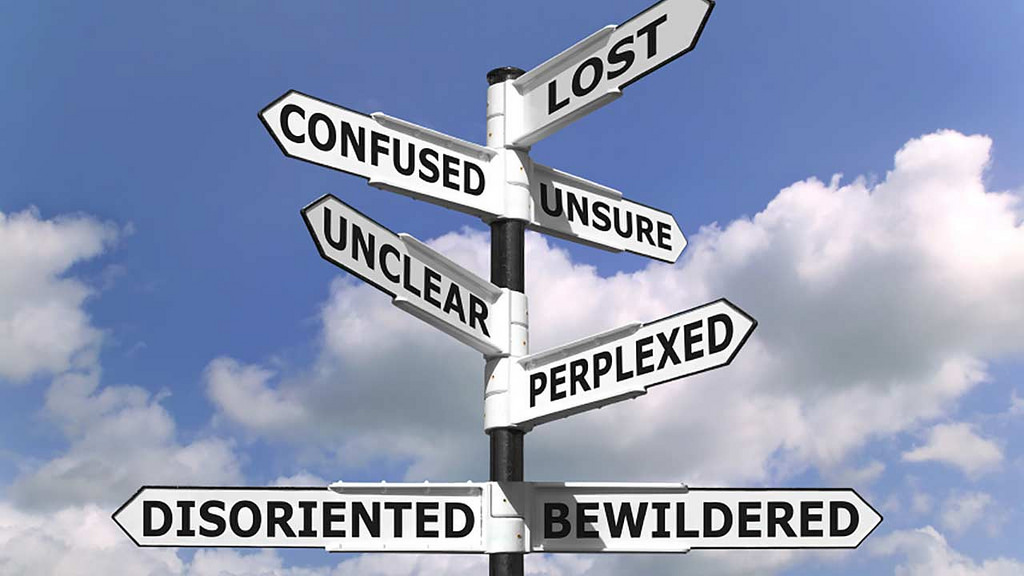 This Photo by Unknown Author is licensed under CC BY
[Speaker Notes: 1. Are you still denying Jesus or have you learned the truth through the hearing of the Word of God?

Invitation: 
        a. Hearing and faith, Rom. 10:17; Mark 16:16 
He who believes and is baptized will be saved; but he who does not believe will be condemned. (Mark 16:16)
        b. Repentance, Acts 2:38; Luke 13:3
I tell you, no; but unless you repent you will all likewise perish. (Luke 13:3)
        c. Professing Christ, Rom. 10:9-10 
For with the heart one believes unto righteousness, and with the mouth confession is made unto salvation. (Romans 10:10)
        d. Immersion in water, Rom. 6:3-5; Acts 22:16 
And now why are you waiting? Arise and be baptized, and wash away your sins, calling on the name of the Lord.' (Acts 22:16)
        e. Faithfulness, Rev. 2:10  
Be faithful until death, and I will give you the crown of life. (Revelation 2:10)

    2. Prayerful penitence is required of the erring child of God, Acts 8:22  
Repent therefore of this your wickedness, and pray God if perhaps the thought of your heart may be forgiven you.  (Acts 8:22)]